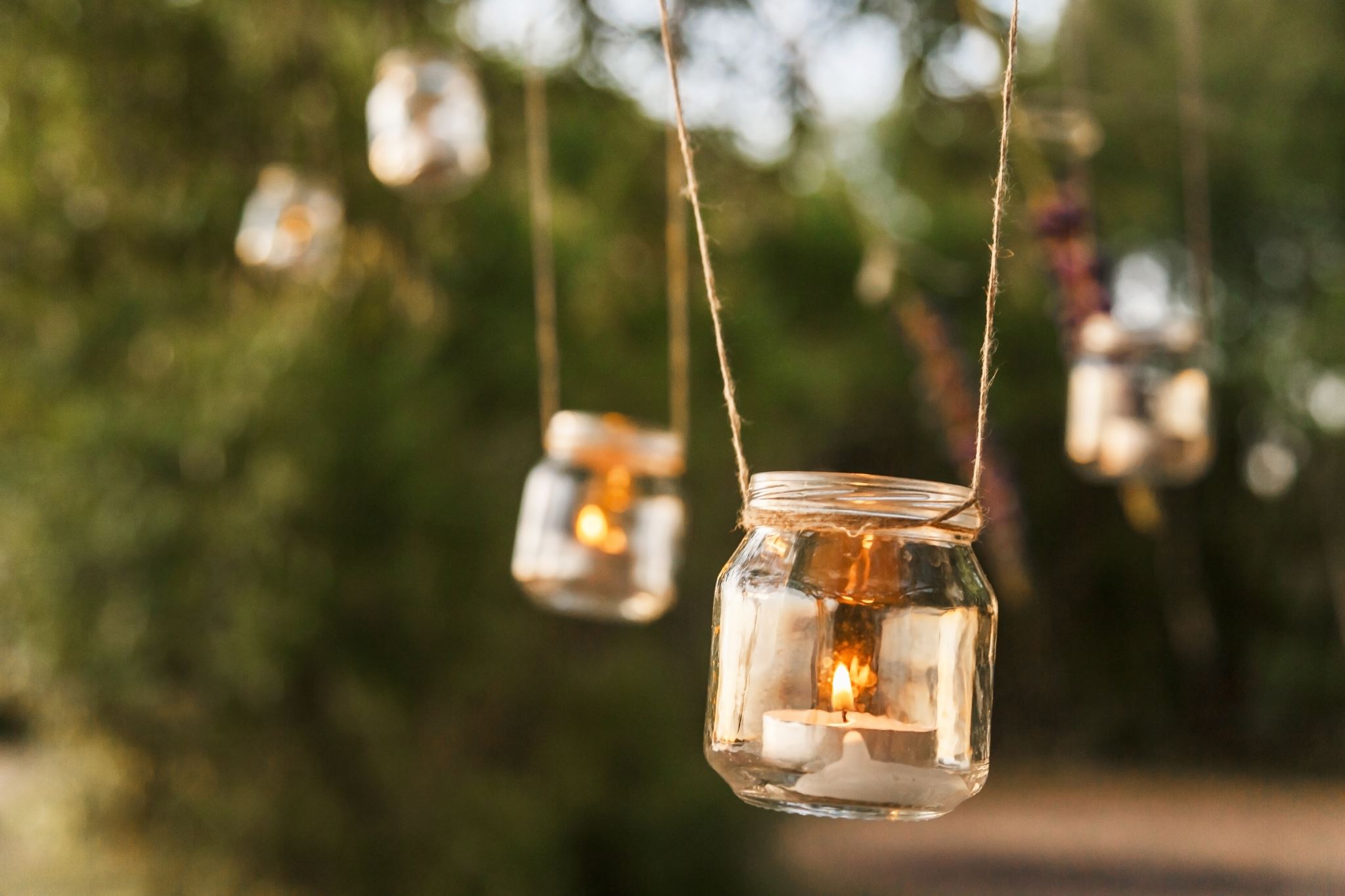 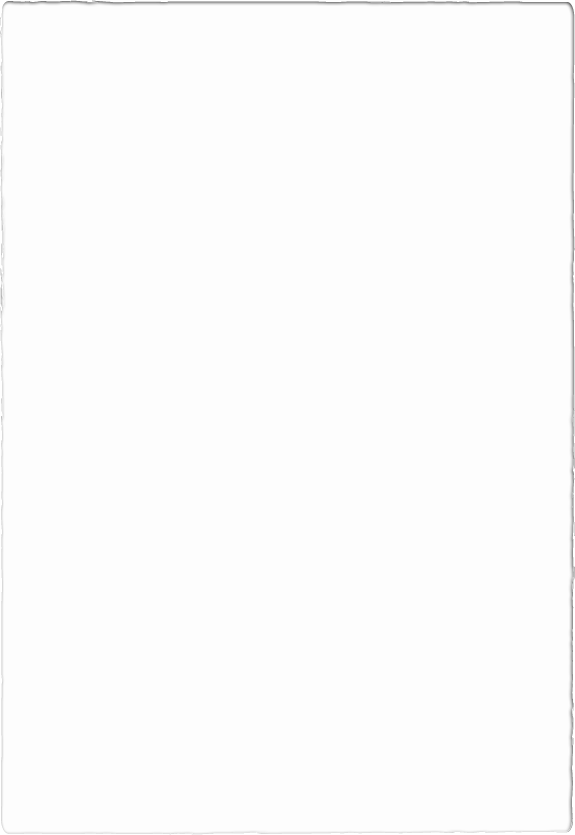 ふくしま性能向上リノベの会　ハルモ　第３回勉強会
講義：補助事業の活用について
　　　　　　　　　　　　～次世代省エネ建材支援事業～
講師：ＹＫＫＡＰ㈱様・旭化成㈱様

事務連絡：第４回以降の勉強会について
　　　　　　　リノベアカデミーについて